5.1  函数与它的表示法
WWW.PPT818.COM
学习目标
1.理解函数的概念，并会判断两个变量的关系是否满足函数关系；
2.了解函数的表示方法，并能灵活利用这些表示方法去表示一个函数；
3.理解函数的本质含义，并会求函数自变量的取值范围。
观察思考：
实例一：黄河一条支流上的某水文站记
录了该支流当天9时至21时河水水位的
变化情况，你能从中获取哪些信息？
实例二、一根弹簧原长15cm，在弹簧一端所受
的拉力不超过40N的弹性限度，每增加10N的拉
力，弹簧就伸长2cm，请你填写下表：
实例三：物体从490m的高度处自由落下，物体距
地面的高度h（m）与物体下落的时间t（s）之间
的关系满足表达式：
观察思考：
1.在这些问题中，是关于几个变量的变化关系？自变量分别是哪些量？它们的取值范围分别是什么？

2.在这些问题中，对于自变量在可以取值的范围内每取确定的一个值，另一个变量的值是否唯一确定？
归纳结论
在这些问题中，对于自变量每取一个确定的值，另一个变量都有唯一确定的值和它对应。
这种关系可以用四个字来
概括：一一对应
一、（1）函数的概念
这种一一对应关系也有另一个名字：函数

函数的概念：
          在同一个变化过程中，有两个变量x，y。如果对于变量x在可以取值的范围内每取一个确定的值，变量y都有唯一确定的值与它对应，那么就说y是x的函数。
（2）函数的表示方法
函数是一种一一对应关系，那么这种关系可以用哪些方法表示呢？

1.图象法

2.列表法

3.解析法
本部分要求：
1.理解函数定义，并会判断两种变量关系是否是函数关系；


2.会用三种表示方法表示函数关系，并会从这些表示方法中获取变量之间的变化规律
小试牛刀：
1.下列四幅图所表示的变量y与变量x之间的对应关系都是函数关系吗？
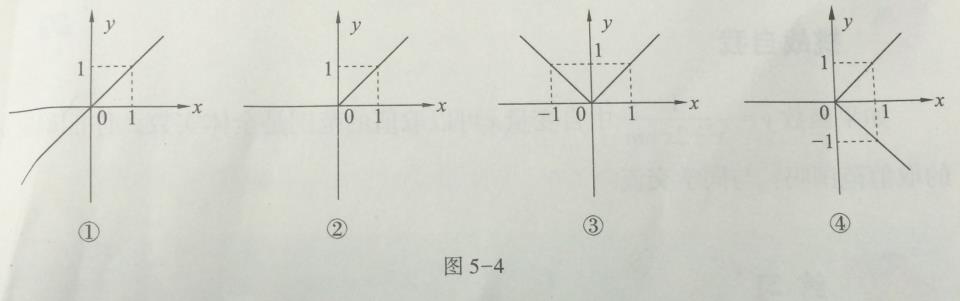 小试牛刀:
2.设x是非负数，如果y是x的算术平方根，当x变化时，y是x的函数吗？如果y是x的负的平方根呢？如果y是x的平方根呢？如果是，请分别写出他们之间的函数表达式。
二、解析法表示函数关系式中自变量的取值范围
例1：
二、解析法表示函数关系式中自变量的取值范围
例2:一根蜡烛长20cm，每小时燃烧5cm。
（1）写出蜡烛剩余的长度y（cm）与点燃时间x（h）之间的函数解析式；
（2）求自变量x可以取值的范围；
（3）蜡烛点燃2h后还剩多长？
归纳提升：
对于用解析法表示的函数表达式，为确定其自变量可以取值的范围，必须使函数表达式有意义。在解决实际问题时，还要使实际问题有意义。
巩固提高：
课本第8页练习
第一题（1）（3）
第二题
本节小结
1.理解函数的概念：一一对应

2.函数的表示方法：图象法，列表法，解析法

3.求解析法表示函数关系中自变量的取值范围：
注意从解析式的意义和实际意义去考虑
挑战自我：
如果函数中                   自变量x可以取值的范围是全体实数，你能确定m的取值范围吗？
当堂检测：
1.学案第4页第八大题



2.学案第四页当堂检测第2题